KHỞI ĐỘNG
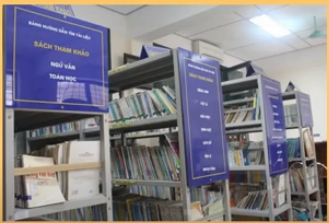 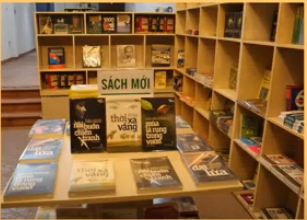 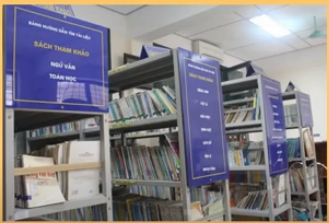 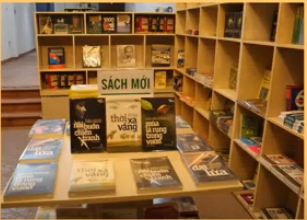 Quan sát hình ảnh và cho biết: Làm thế nào em có thể tìm được cuốn sách mình cần trong thư viện, hiệu sách?
Dựa vào sự sắp xếp sách trong thư viện, hiệu sáchMỗi loại sách khác nhau đều được sắp xếp thành từng nhóm khác nhau.
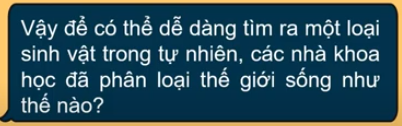 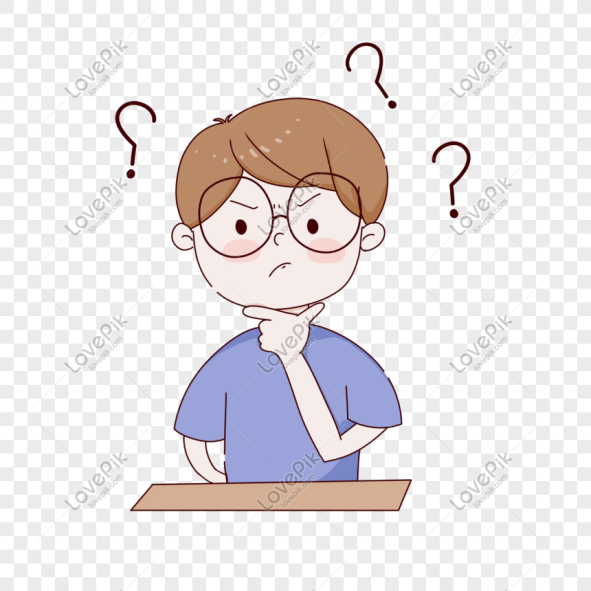 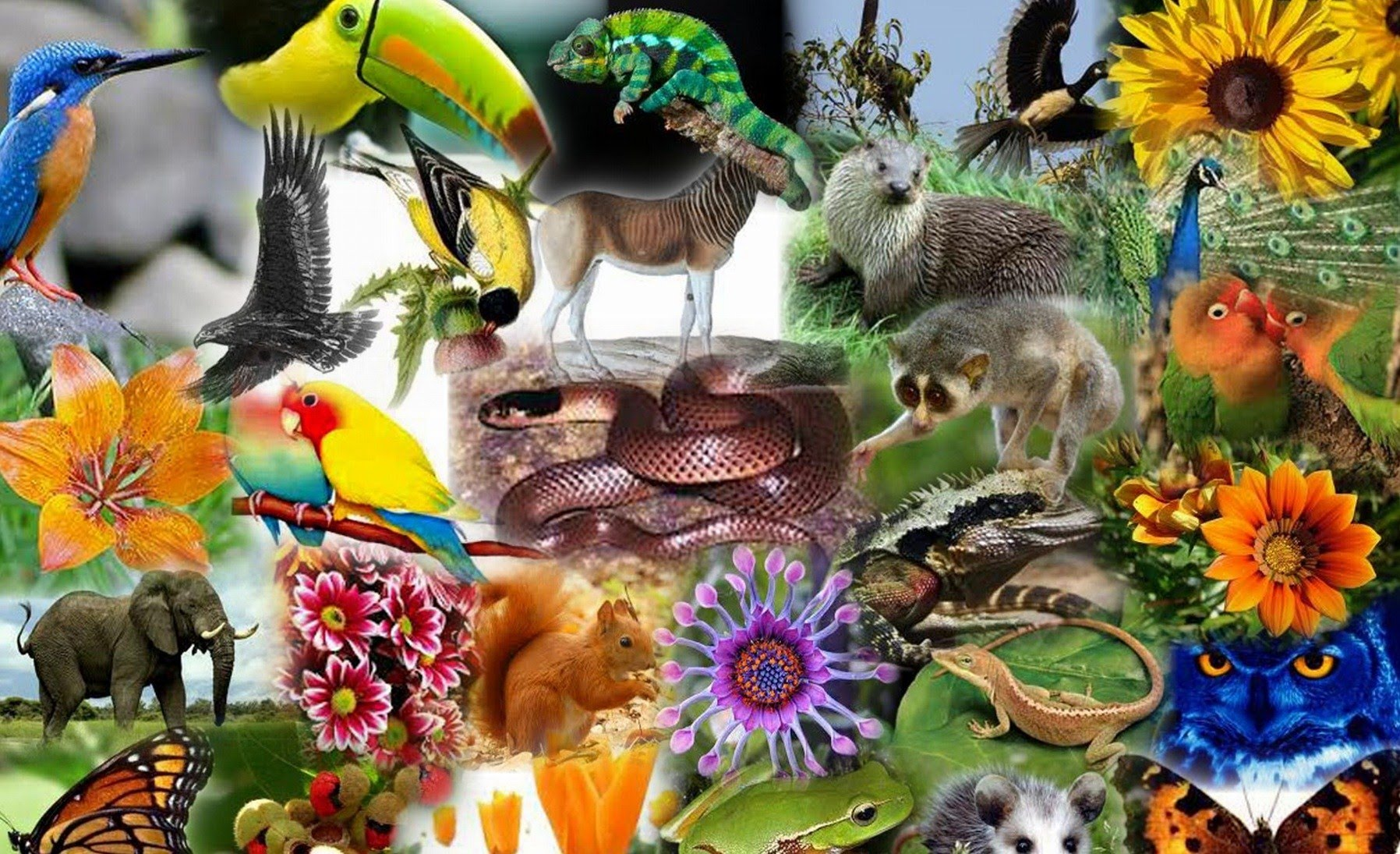 CHỦ ĐỀ 8: 
ĐA DẠNG THẾ GIỚI SỐNG
Bài 22: PHÂN LOẠI THẾ GIỚI SỐNG
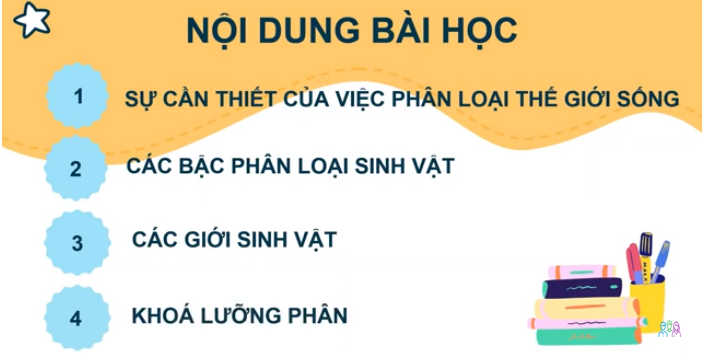 1. SỰ CẦN THIẾT CỦA VIỆC PHÂN LOẠI THẾ GIỚI SỐNG
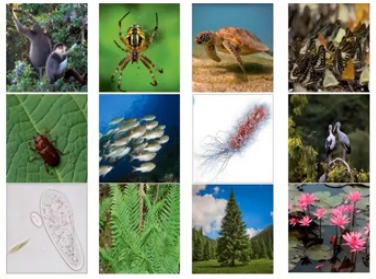 Hãy hợp tác theo nhóm nhỏ (3-4HS/nhóm):  quan sát hình ảnh, thảo luận và trả lời câu hỏi.
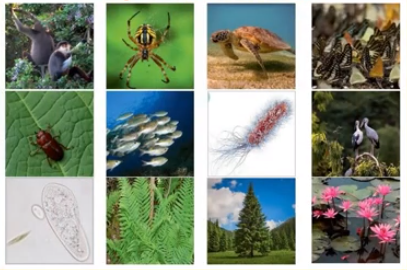 Kể tên một số sinh vật trong hình. Từ đó, nhận xét về thế giới sống?
Thế giới sống có thể phân loại theo những tiêu chí nào? Trên cơ sở đó, hãy phân loại các sinh vật trong hình?
Nhện
Rùa
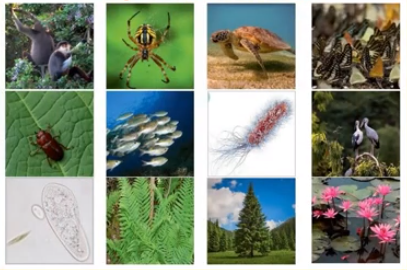 Bọ cánh cam
Voọc
Cá
Trùng đế giày
Thế giới sống đa dạng về số lượng các loài sinh vật, đa dạng về đặc điểm và môi trường sống của chúng.
Vi khuẩn
Súng
Cò
Bướm
Dương xỉ
Thông
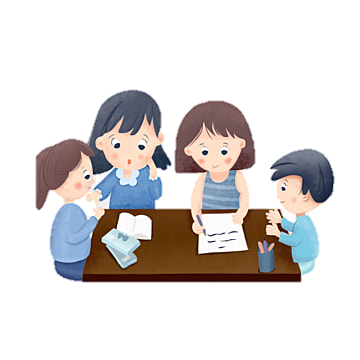 TIÊU CHÍ PHÂN LOẠI SINH VẬT
- Đặc điểm tế bào: tế bào nhân sơ, tế bào nhân thực
- Cấp độ tổ chức cơ thể: đơn bào, đa bào
- Khả năng di chuyển, kiểu dinh cưỡng: tự dưỡng, dị dưỡng
- Môi trường sống: dưới nước, trên cạn, trên không
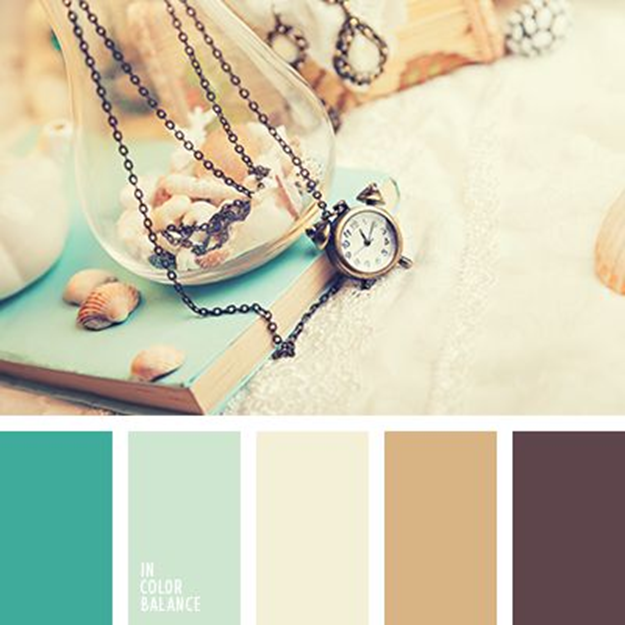 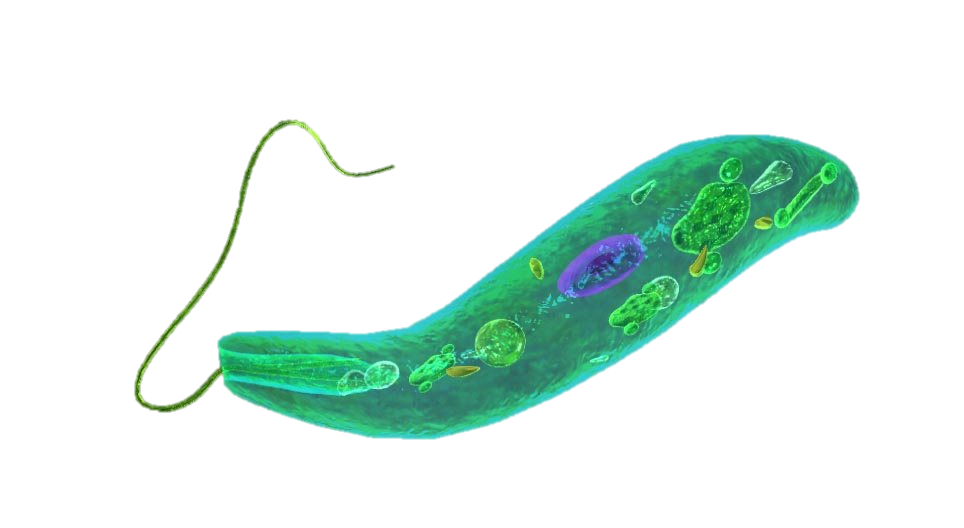 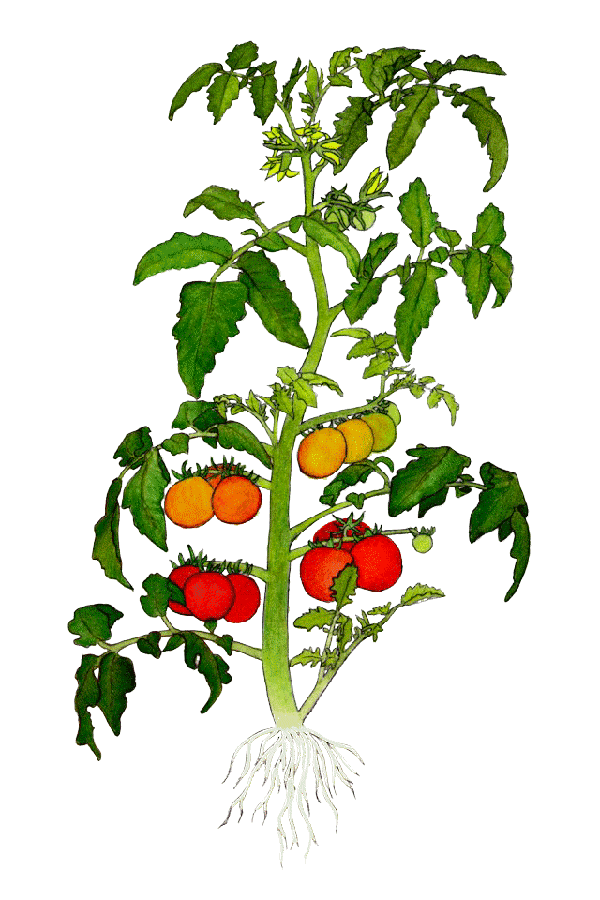 Phân loại thế giới sống là cách sắp xếp sinh vật vào một hệ thống theo trật tự nhất định dựa vào đặc điểm cơ thể.
Nhiệm vụ của phân loại thế giới sống là phát hiện, mô tả, đặt tên và sắp xếp sinh vật vào hệ thống phân loại.
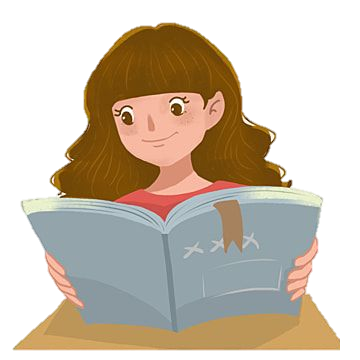 II . CÁC BẬC PHÂN LOẠI SINH VẬT
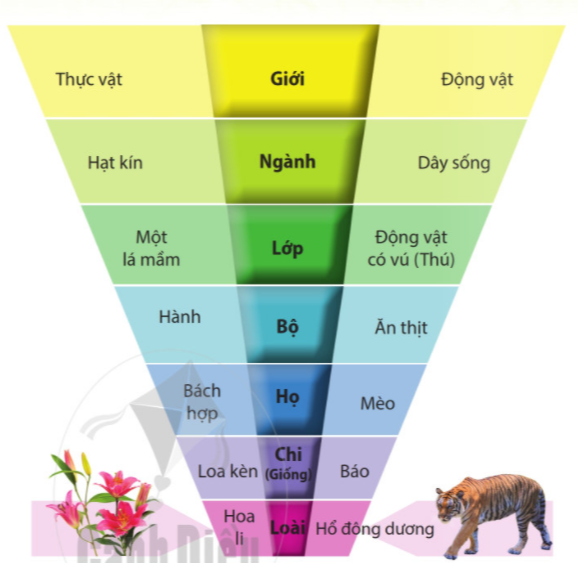 Loài
Chi
Họ
Bộ
Lớp
Ngành
Giới
Em hãy cho biết các bậc phân loại của thế giới sống từ thấp đến cao
11
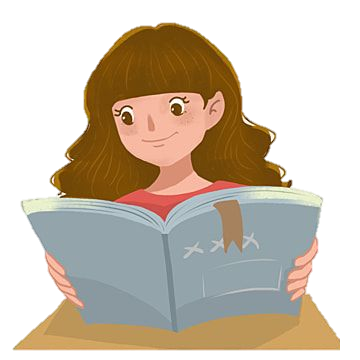 Quan sát hình 22.6 và đọc thông tin SGK trang 105, trả lời câu hỏi
Câu 5: Quan sát hình 22.2 hãy kể tên các bậc phân loại sinh vật theo thứ tự từ thấp đến cao trong thế giới sống. 
	Câu 6: Căn cứ vào hình 22.3 và Poscard Sao la: hãy cho biết các bậc phân loại của Gấu trắng và Sao la trong hình bằng cách điền vào bảng 1 trong PHT.
	Câu 7: Quan sát hình 22.4 hãy cho biết sinh vật có những cách gọi tên nào?
Bảng Các bậc phân loại loài
Bảng Các bậc phân loại loài
+ Loài là bậc phân loại cơ bản , gồm một nhóm các cá thể sinh vật  có các đặc điểm sinh học giống nhau và có khả năng giao phối với nhau sinh ra thế hệ mới.
+ Người ta chia các bậc phân loại của thế giới sống từ thấp đến cao theo thứ tự:
-Loài     Chi (giống)      Họ      Bộ     Lớp      Ngành      Giới.
+Bậc phân loại càng nhỏ thì sự khác nhau giữa các sinh vật cùng bậc sẽ càng ít.
15
2. TÌM HIỂU CÁCH GỌI TÊN LOÀI
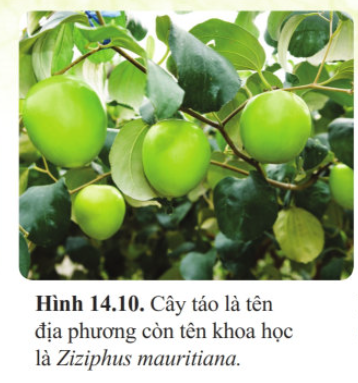 Năm 1753, nhà sinh vật học Các Lin-nê-ớt dựa vào quan sát nhiều sinh vật đã đưa ra cách gọi tên khoa học của sinh vật. 
Tên khoa học của loài thường sử dụng tiếng latinh, được viết in nghiêng, từ thứ nhất là tên chi giống viết hoa chữ cái đầu, từ thứ hai viết thường, là tên loài.
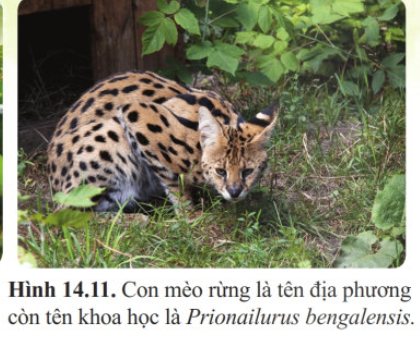 Câu ?: Quan sát hình 22.4 hãy cho biết sinh vật có những cách gọi tên nào?
16
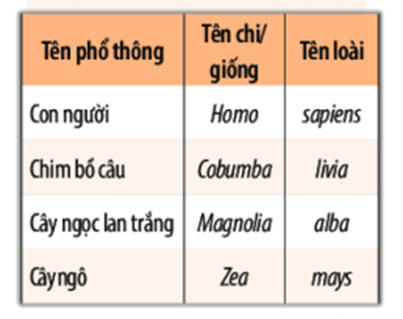 Tên khoa học = Tên giống + Tên loài + (Tên tác giả, năm công bố).
Con người: Homo sapiens.
Chim bồ câu: Cobumba livia.
Cây ngọc lan trắng: Magnolia alba.
Cây ngô: Zea mays.
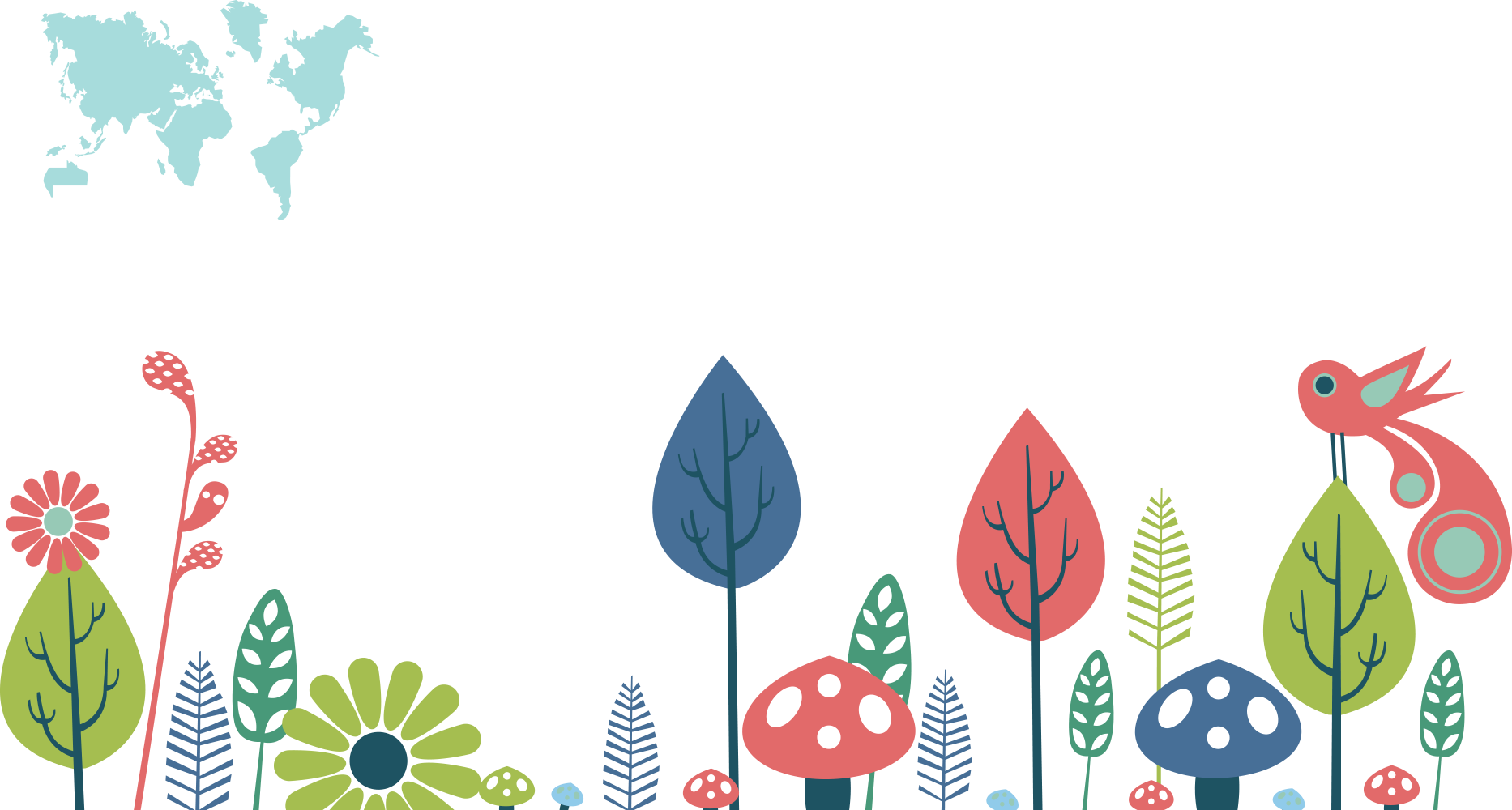 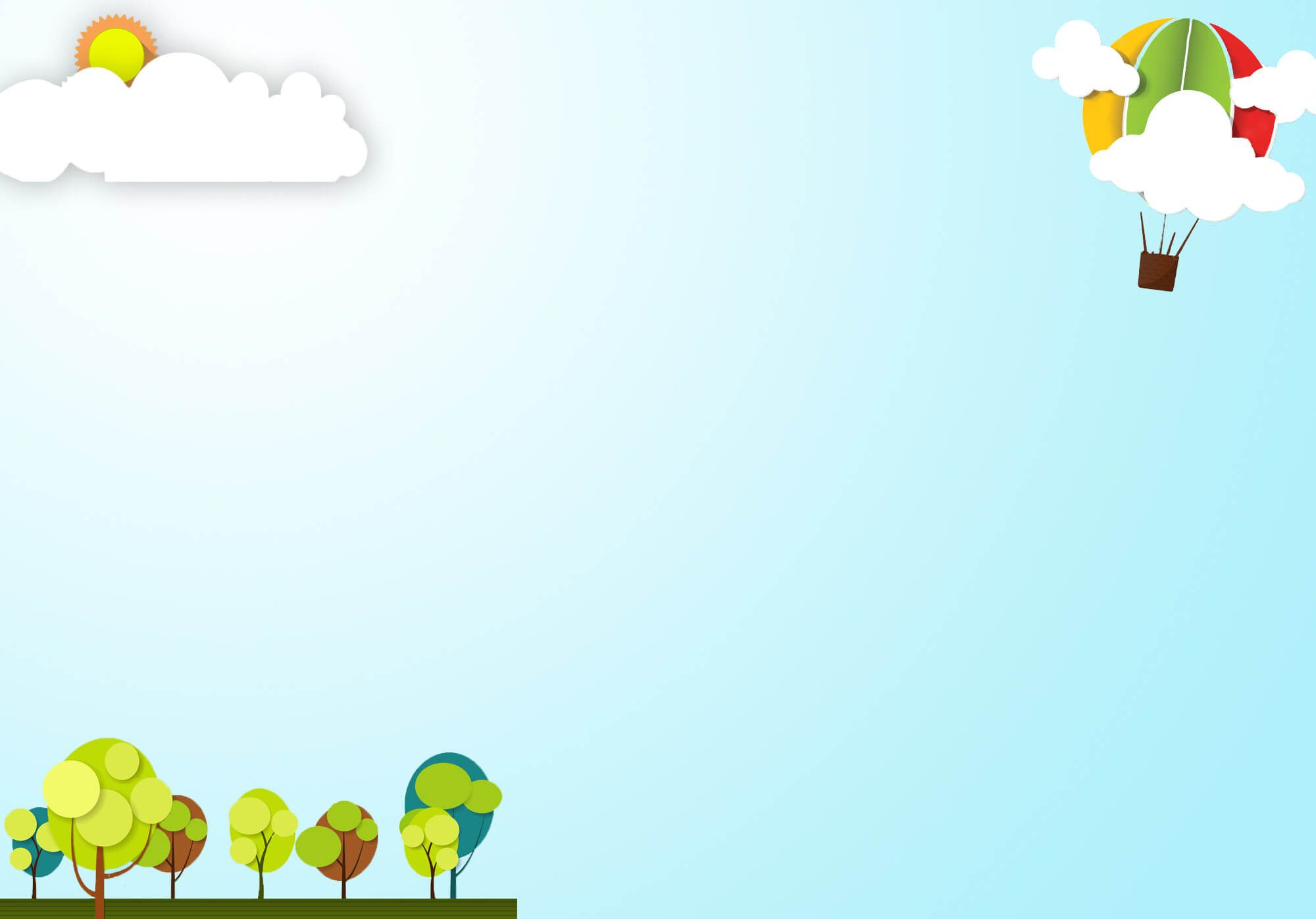 Tên khoa học của loài người là 
Homo sapiens Linnacus, 1758. 
Hãy xác định tên giống, tên loài, tác giả, năm tìm ra loài đó.
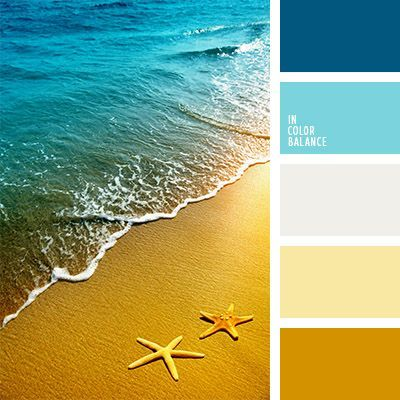 Homo sapiens Linnacus, 1758.
Tác giả
Giống
Loài
Năm
- Cách gọi tên sinh vật:
+ Tên phổ thông : là cách gọi phổ biến có trong danh mục tra cứu
+Tên khoa học : là cách gọi tên một loài sinh vật theo tên chi và tên loài. Tên khoa học = Tên giống + Tên loài + (Tên tác giả, năm công bố).
+Tên địa phương : là cách gọi truyền thống của người dân bản địa theo vùng miền.
19
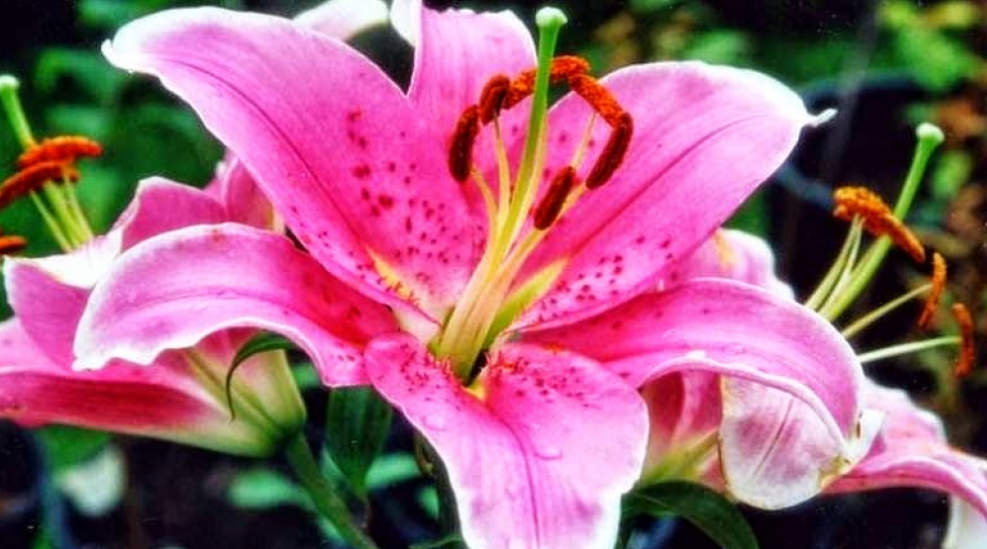 Thảo luận và trả lời câu hỏi
Em hãy gọi tên các bậc phân loại 
của cây hoa li và con hổ đông dương.
Hoa li: thuộc chi loa kèn - họ bách hợp - bộ hành - lớp một lá mầm - ngành hạt kín - giới thực vật
Hổ đông dương: thuộc chi báo - họ mèo - bộ ăn thịt - lớp động vật - ngành dây sống - giới động vật.
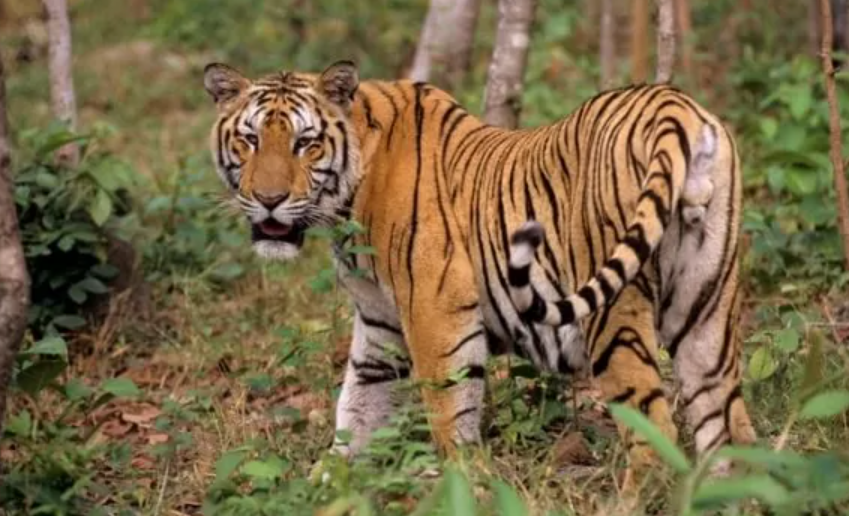 20
Thảo luận và trả lời câu hỏi
Em hãy lấy ví dụ về cây hoặc con vật có 
những tên địa phương khác nhau mà em biết
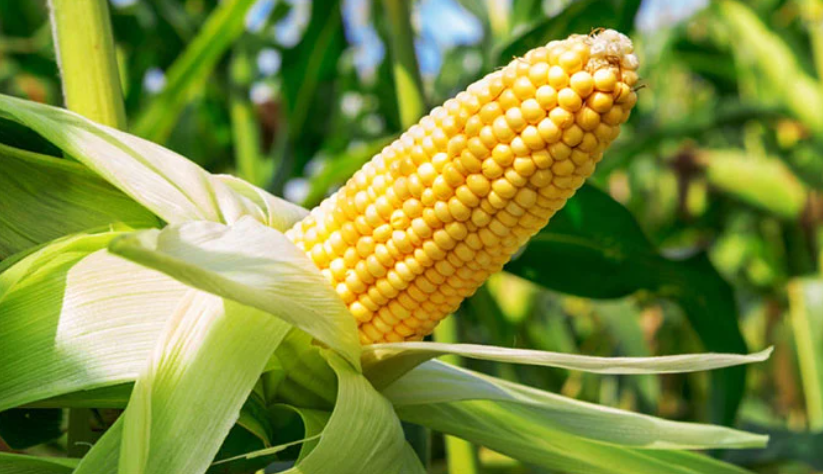 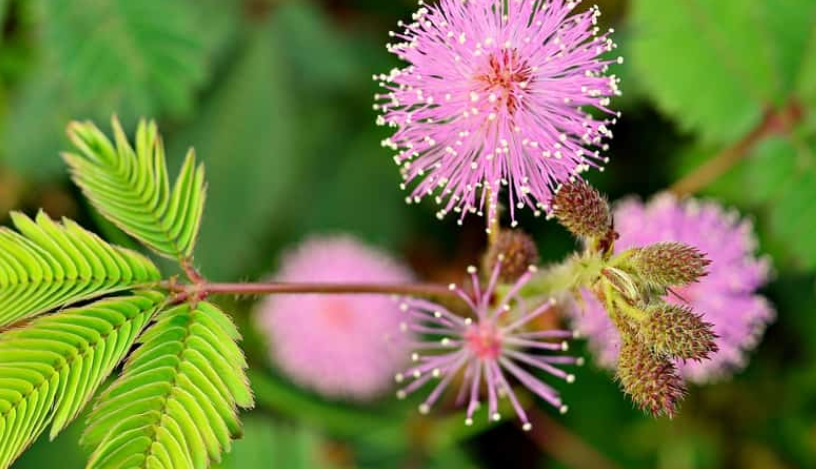 Cây ngô (bắp)
Cây trinh nữ (cây xấu hổ)
21
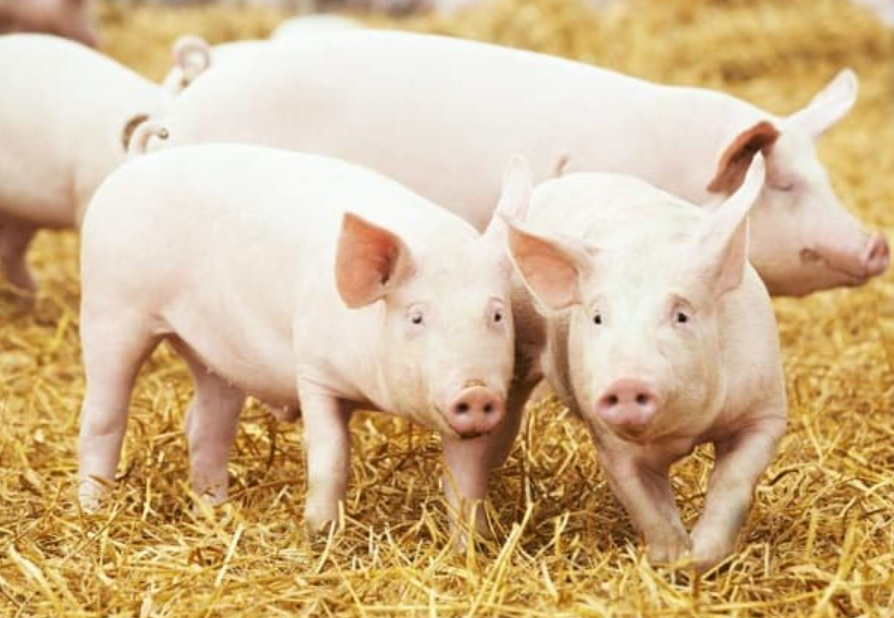 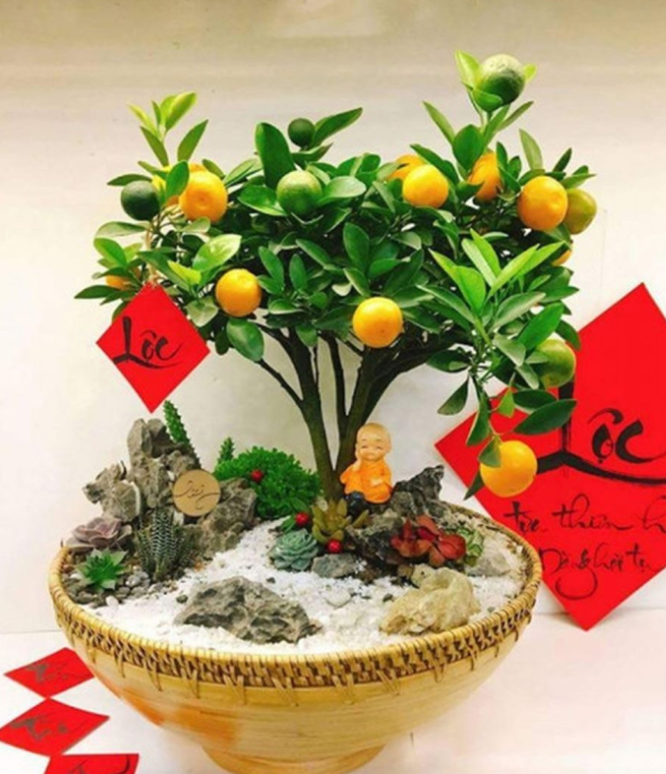 Cây quất (cây tắc)
Con lợn (heo)
22
Thảo luận và trả lời câu hỏi
Chuồn chuồn, dơi và đại bàng đều có cánh và biết bay, nhưng chúng lại được xếp vào ba lớp động vật khác nhau. Đó là những lớp động vật nào?
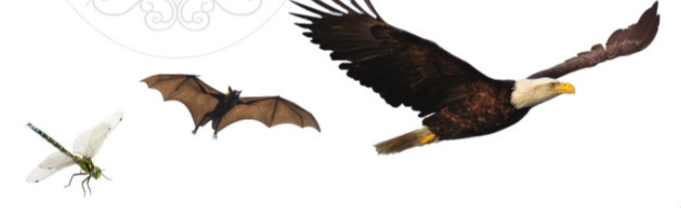 Chuồn chuồn thuộc lớp sâu bọ.
Dợi thuộc lớp thú.
Đại bàng thuộc lớp chim.
23
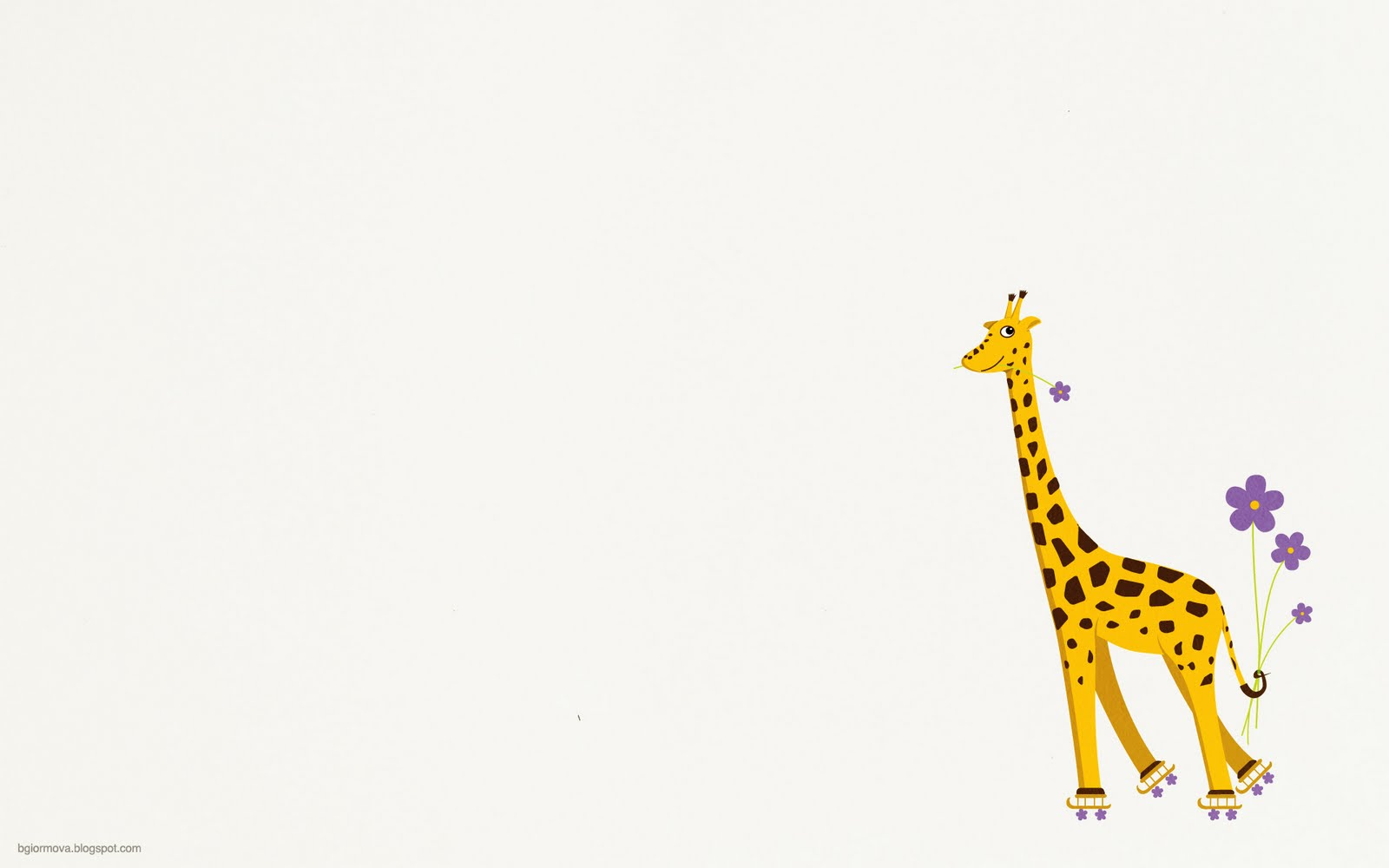 Câu 1. Thế giới sinh vật được phân loại thành các bậc phân loại từ nhỏ đến lớn theo trật tự:
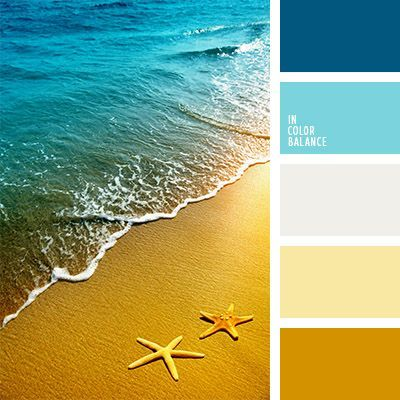 loài – chi – họ – bộ – lớp – ngành – giới.
A
B
loài – họ – chi– bộ – lớp – ngành – giới.
C
giới – ngành – bộ – lớp – họ – chi – loài.
D
giới – họ – lớp  –  ngành  – bộ  – chi – loài.
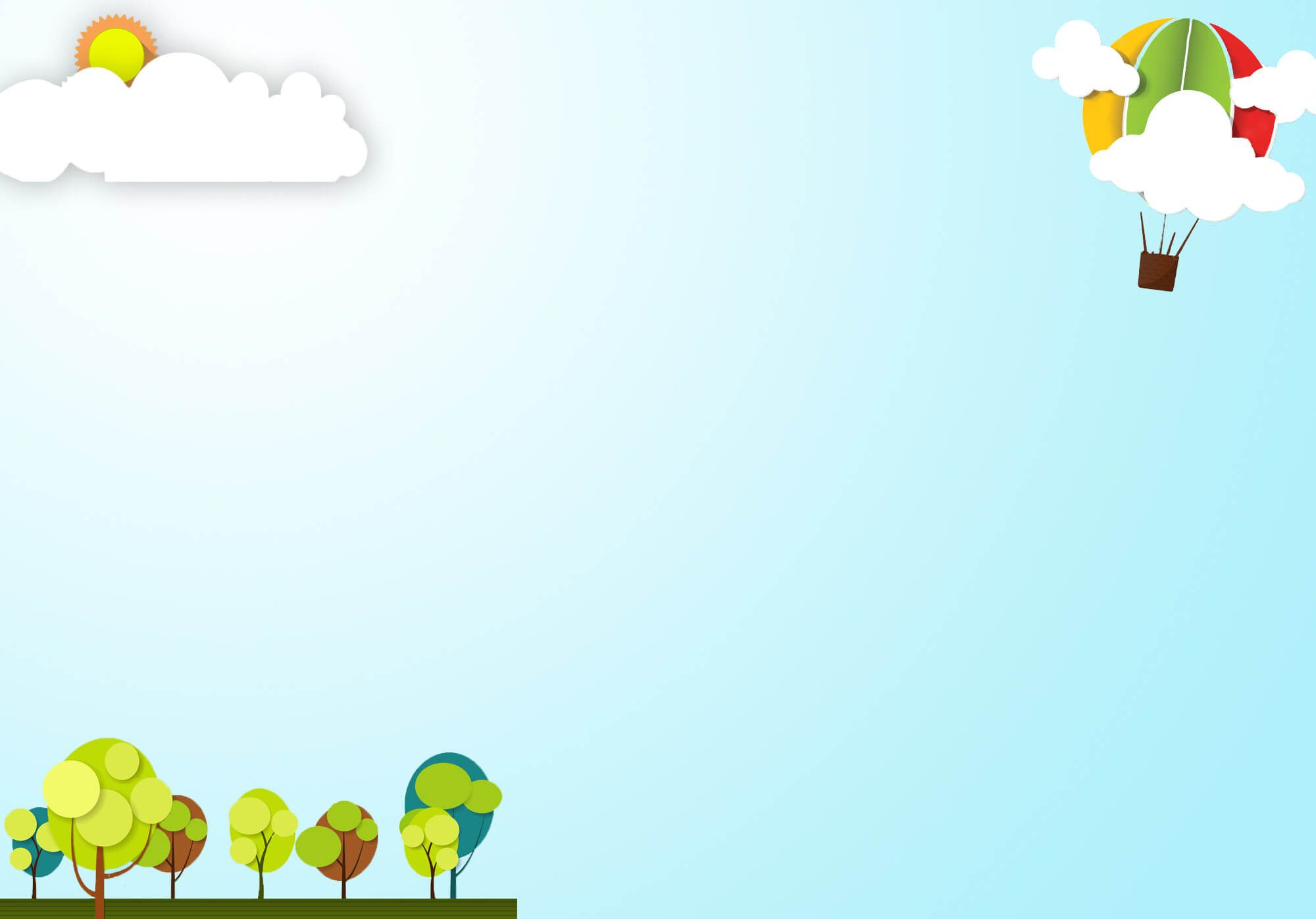 Câu 2. Tên khoa học của loài người là 
Homo sapiens Linnacus, 1758. 
Hãy xác định tên giống, tên loài, tác giả, năm tìm ra loài đó.
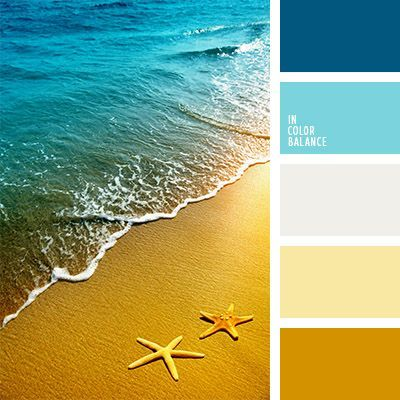 Homo sapiens Linnacus, 1758.
Tác giả
Giống
Loài
Năm
Câu 3. Quan sát hình ảnh và gọi tên các sinh vật, cho biết các sinh vật thuộc giới nào?
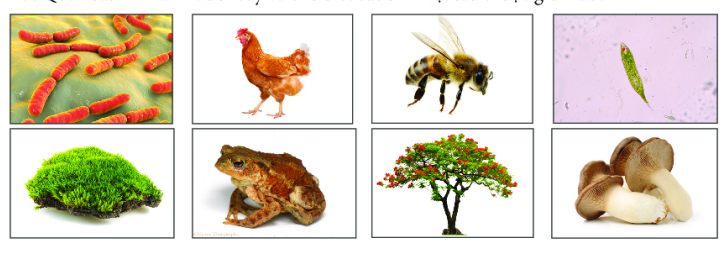 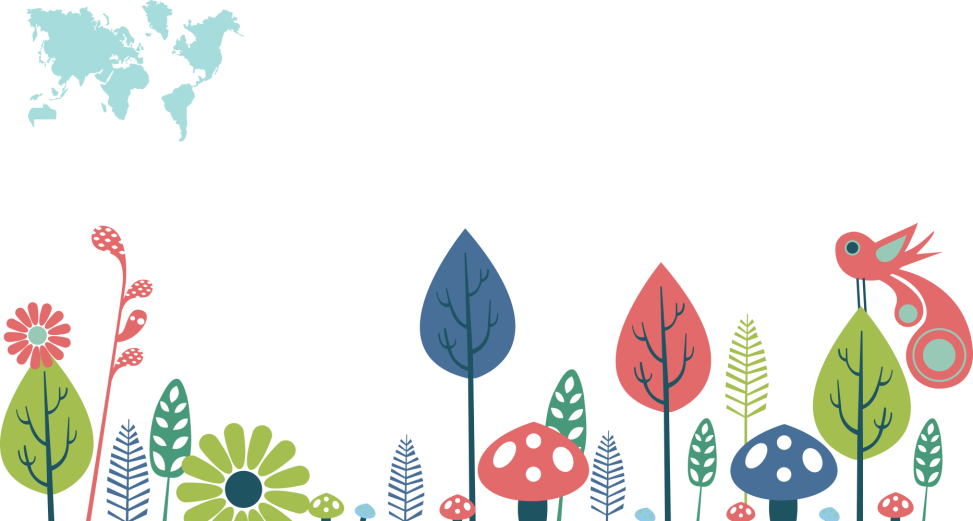 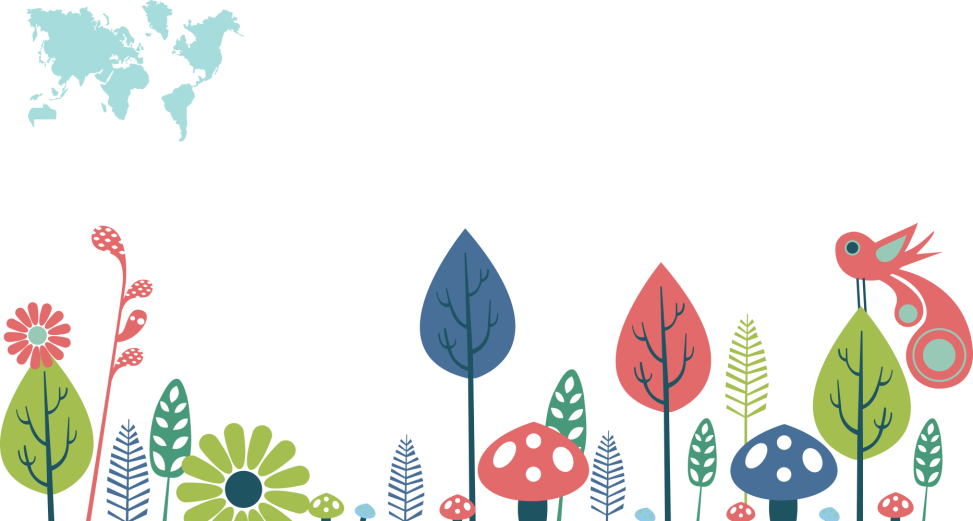 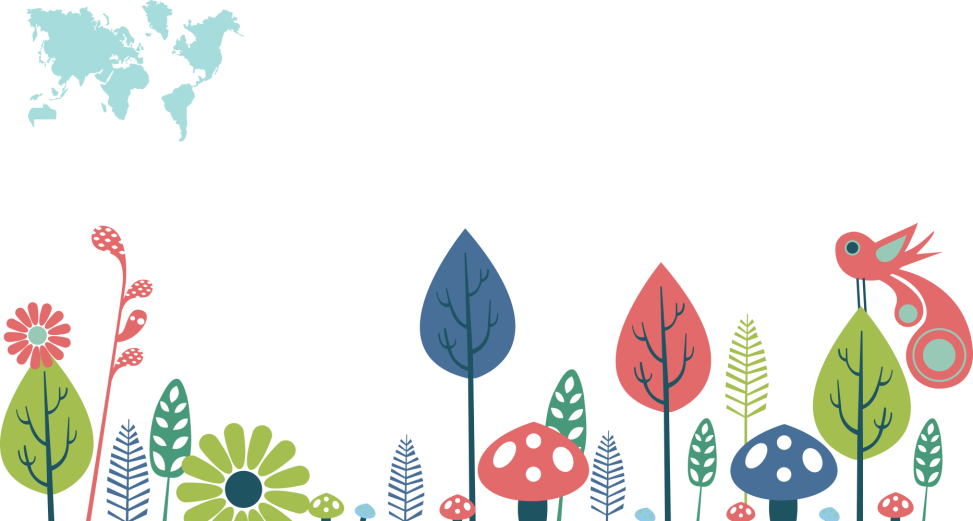 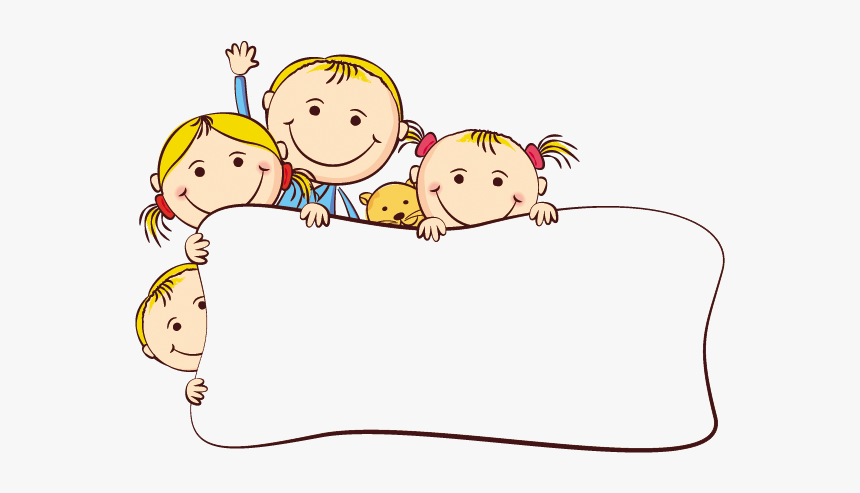 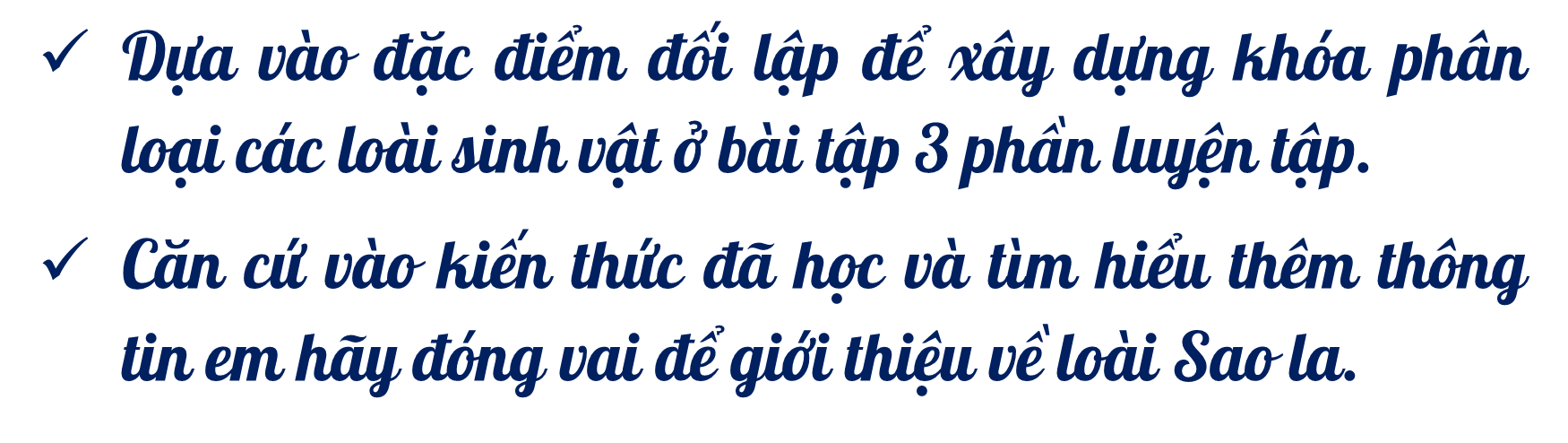 VẬN DỤNG
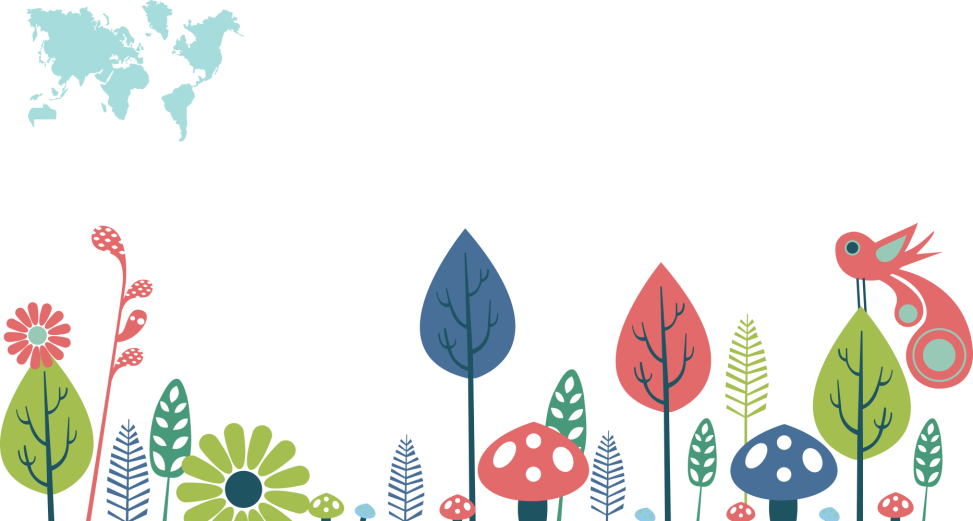 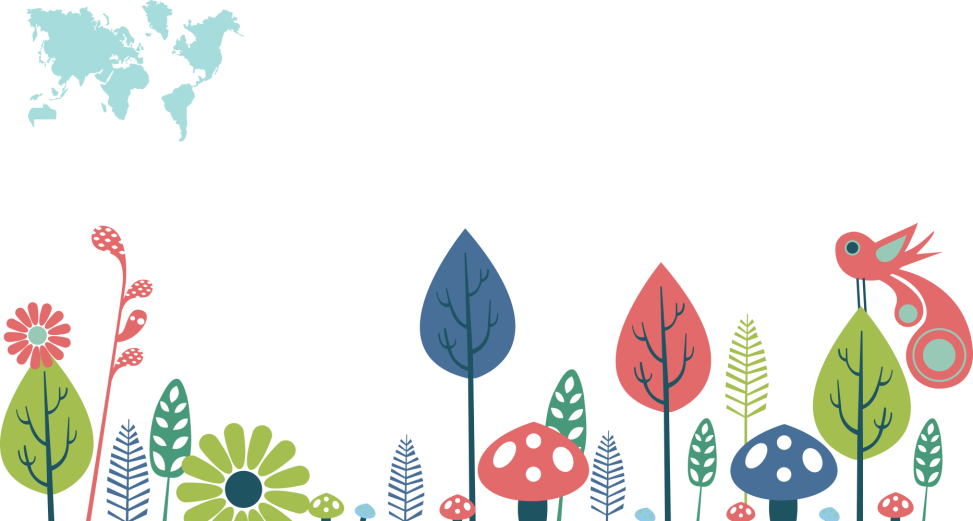 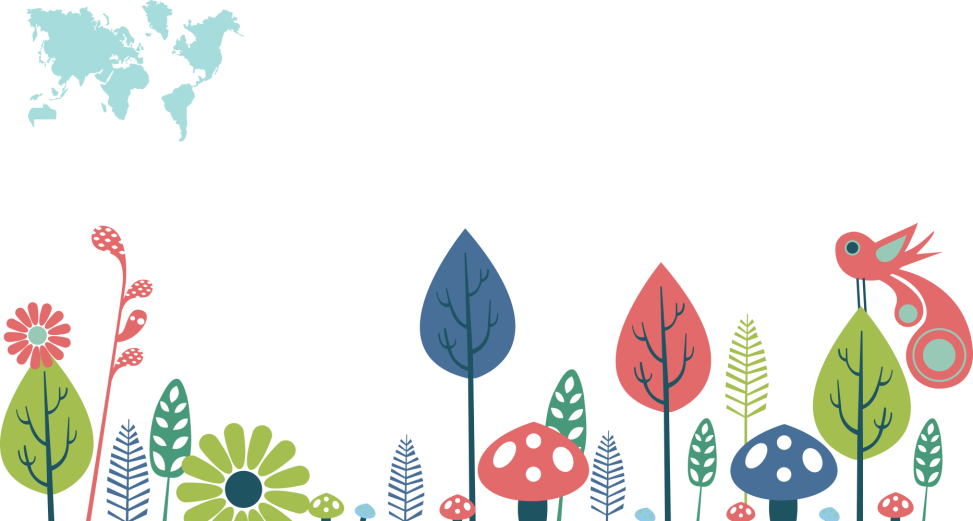 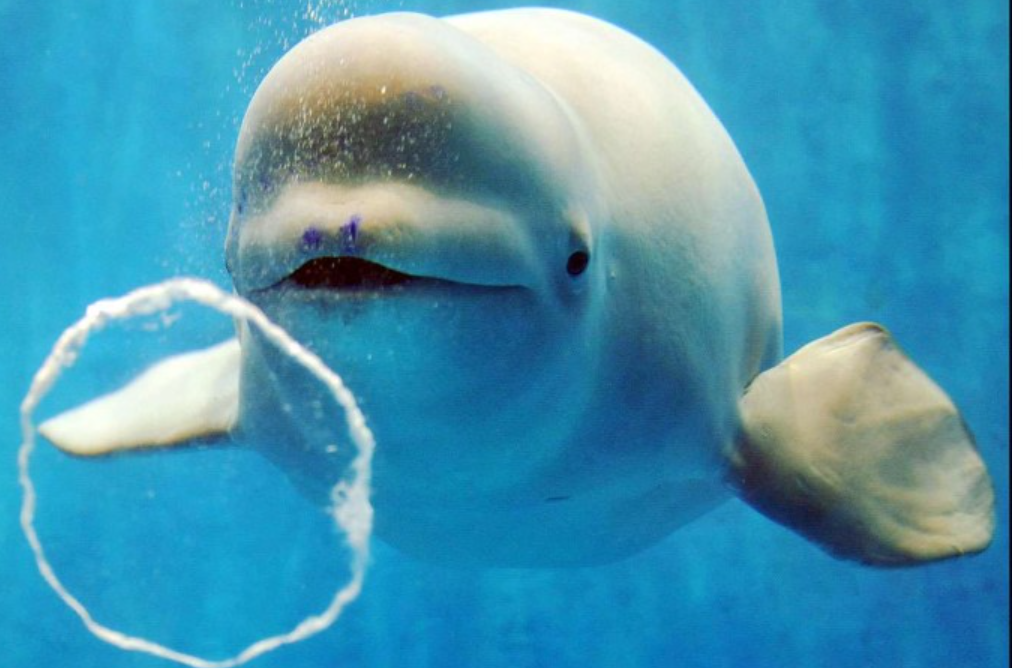 Luyện tập mở rộng
Phân loại các động vật cá voi, cá mập,
cá thu vào các lớp phù hợp.
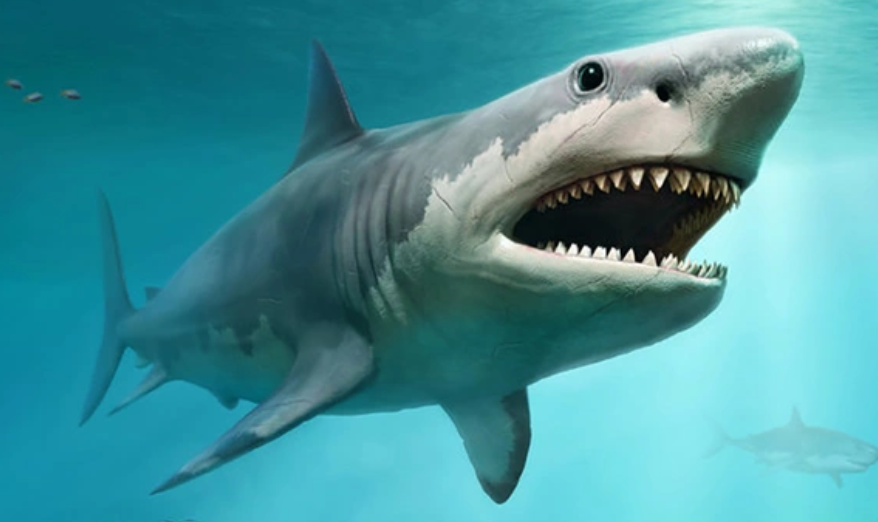 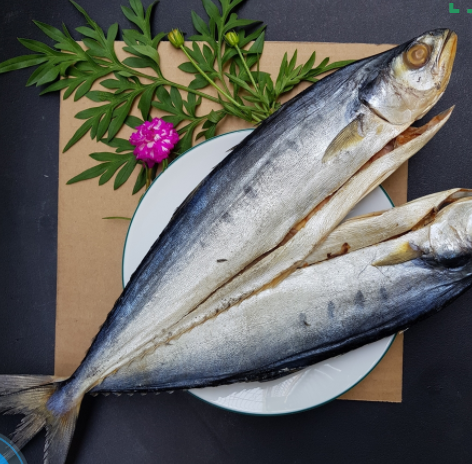 Cá voi: lớp thú.
Cá mập: lớp cá sụn
Cá Thu: lớp cá.
28
III. CÁC GIỚI SINH VẬT
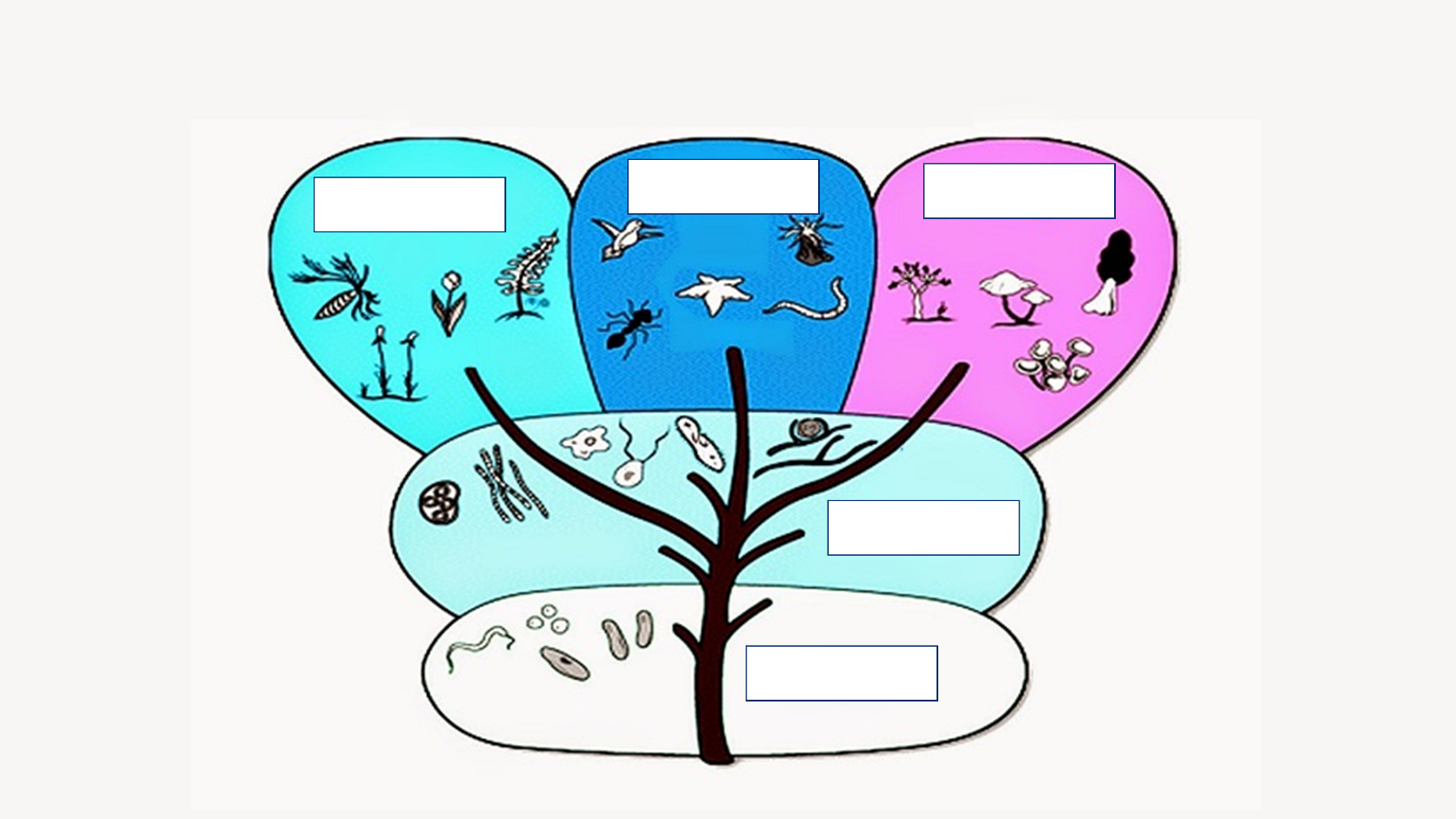 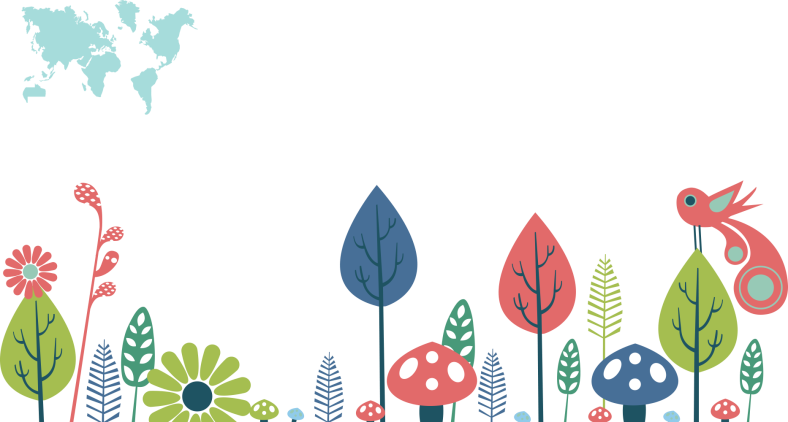 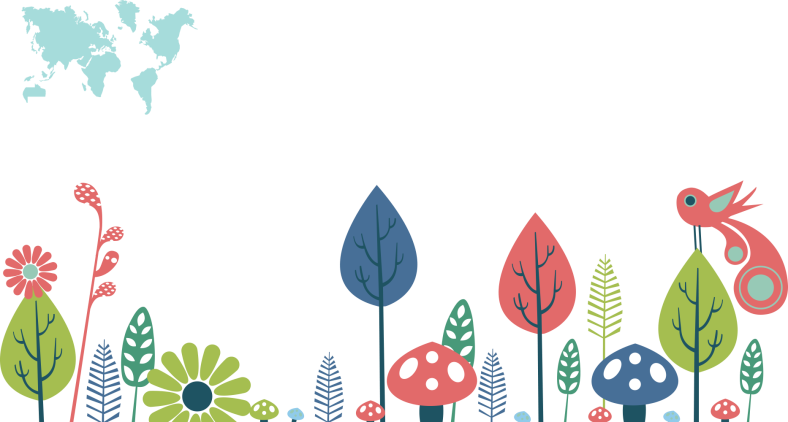 Giới là bậc phân loại cao nhất của thế giới sống, bao gồm các sinh vật có chung những đặc điểm về cấu trúc tế bào, cấu tạo cơ thể, đặc điểm dinh dưỡng và sinh sản.
Em hãy cho biết: Thế giới sống được chia thành các giới nào?
Theo whittaker, 1969, sinh vật được chia thành 5 giới
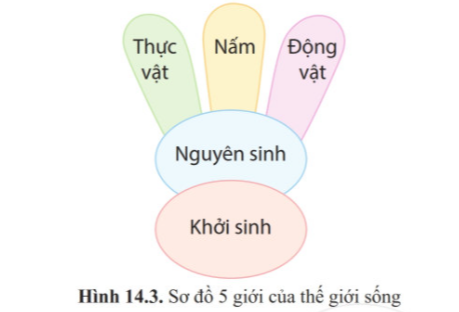 Khởi sinh
Nguyên sinh
Nấm
Thực vật
Động vật
30
+ Thế giới sống gồm 5 giới:
	- Khởi sinh: sinh vật có cấu tạo nhân sơ, sống tự dưỡng hoặc dị dưỡng; môi trường sống đa dạng; đại diện VK E. coli, …
	- Nguyên sinh: sinh vật có cấu tạo nhân thực, phần lớn là cơ thể đơn bào sống dị dưỡng hoặc tự dưỡng; sống trong môi trường nước hoặc trên cơ thể sinh vật; trùng roi, tảo lục, …
	- Nấm : sinh vật có cấu tạo nhân thực, cơ thể đơn bào hoặc đa bào, sống dị dưỡng; nấm mốc, nấm men, …
31
- Thực vật : sinh vật có cấu tạo nhân thực ,cơ thể đa bào có khả năng quang hợp sống tự dưỡng; môi trường sống đa dạng; không có khả năng di chuyển; rêu tường, dương xỉ, thông đất, lúa nước, ...
- Động vật : sinh vật có cấu tạo nhân thực ,cơ thể đa bào; sống dị dưỡng; có khả năng di chuyển, môi trường sống đa dạng; san hô, tôm sông, châu chấu, giun đất, cá hồi, ếch đồng, thạch sùng, gà lôi, khỉ vàng, ...
32
Thảo luận và trả lời câu hỏi
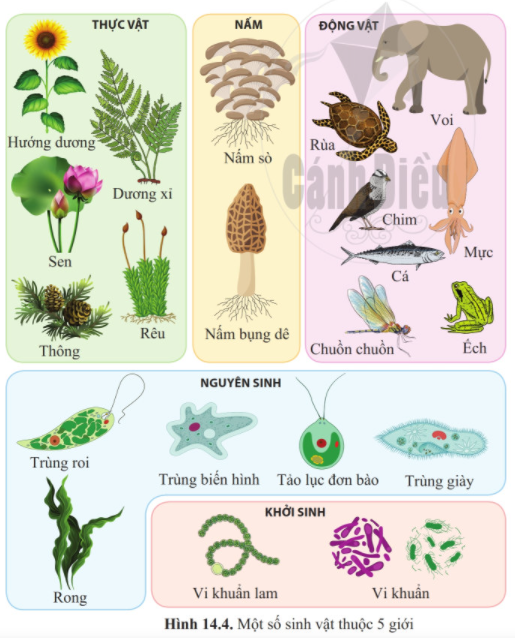 Quan sát Hình 14.4: Em hãy kể tên các sinh vật mà em biết trong mỗi giới theo gợi ý trong bảng sau:
33
34
IV . KHÓA LƯỠNG PHÂN
Làm thế nào để phân biệt các loài sinh vật trong khu vườn?
Làm thế nào để phân biệt các loài sinh vật trong khu vườn?
Cách phân biệt các loài sinh vật:
Quan sát hình dạng bên ngoài của các loài sinh vật
Chia nhóm sinh vật theo đặc điểm đặc trưng: nhóm động vật, nhóm thực vật…
Chia nhỏ tiếp các nhóm cho đến tận loài: côn trùng hay động vật có xương…
Khóa lưỡng phân là gì?
“Khóa lưỡng phân” là cách phân loại sinh vật dựa trên 1 đôi đặc điểm đối lập (có nghĩa là được chia thành hai phần) để phân chia chúng thành 2 nhóm. 
 Cách xây dựng khoá lưỡng phân: xác định đặc điểm đặc trưng đối lập của mỗi sinh vật, dựa vào đó phân chia chúng thành 2 nhóm cho đến khi mỗi nhóm chỉ còn lại 1 sinh vật.
Có 2 dạng khóa lưỡng phân
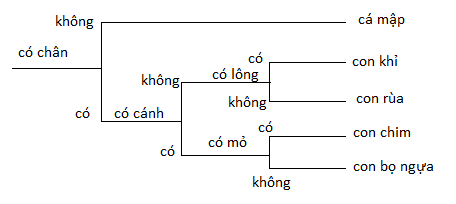 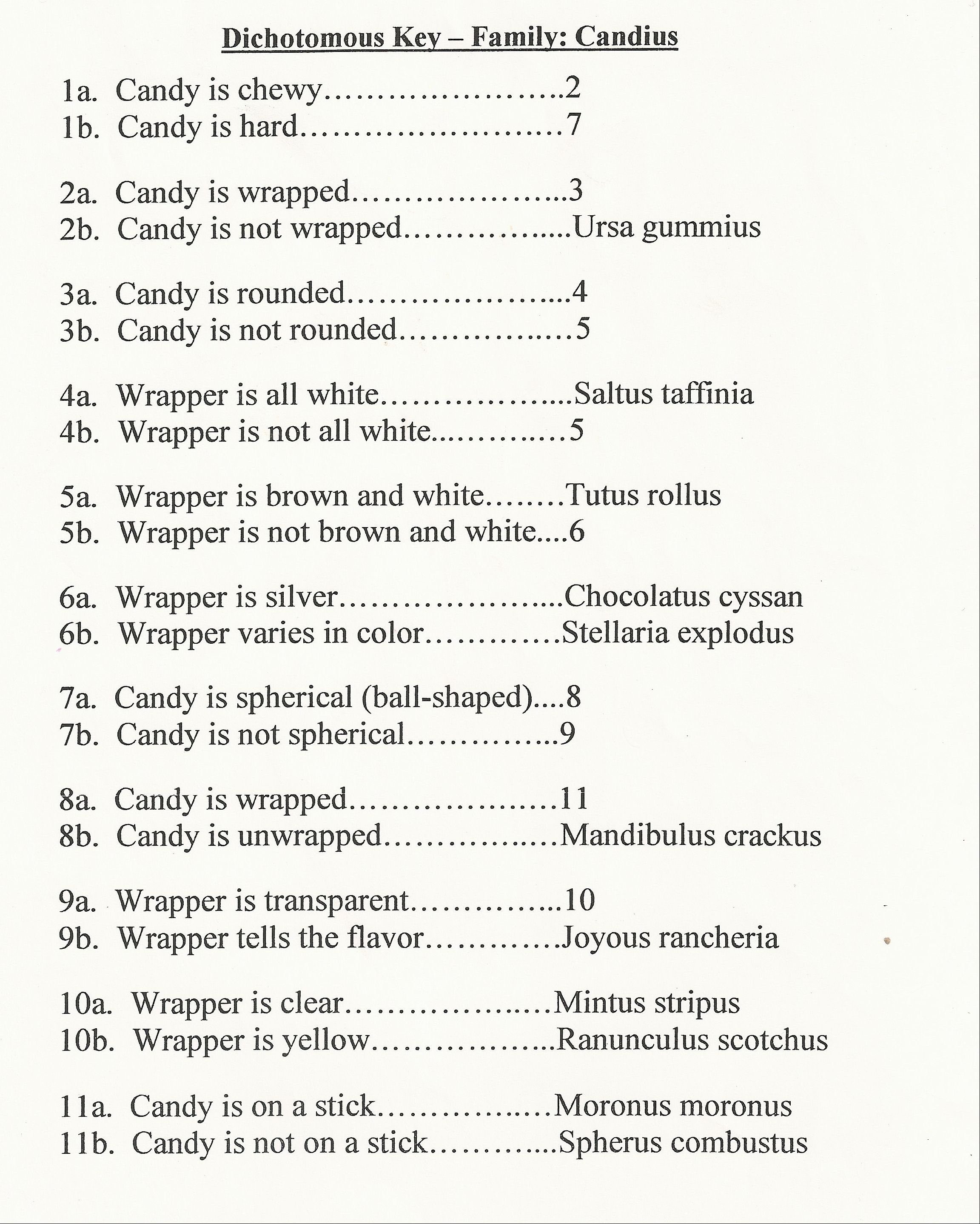 Dạng viết
Dạng sơ đồ phân nhánh
Mục đích của khóa lưỡng phân:
- Xác định và phân loại sinh vật
- Giúp học sinh dễ dàng hiểu các khái niệm khoa học khó hơn
- Sắp xếp một lượng lớn thông tin giúp việc xác định một sinh vật dễ dàng hơn.
Xây dựng khóa lưỡng phân
- Bước 1: Liệt kê các đặc điểm 
- Bước 2: Xác định đặc điểm đặc trưng của mỗi sinh vật; Sắp xếp các đặc điểm theo thứ tự. 
- Bước 3: Chia mẫu vật; Dựa vào đặc điểm đặc trưng nhất để chia sinh vật thành 2 nhóm. 
- Bước 4: Tiếp tục phân chia các nhóm trên thành 2 nhóm nhỏ hơn cho đến khi mỗi nhóm chỉ còn 1 sinh vật. 
- Bước 5: Xây dựng khoá lưỡng phân hoàn chỉnh
Thực hành xây dựng khóa lưỡng phân
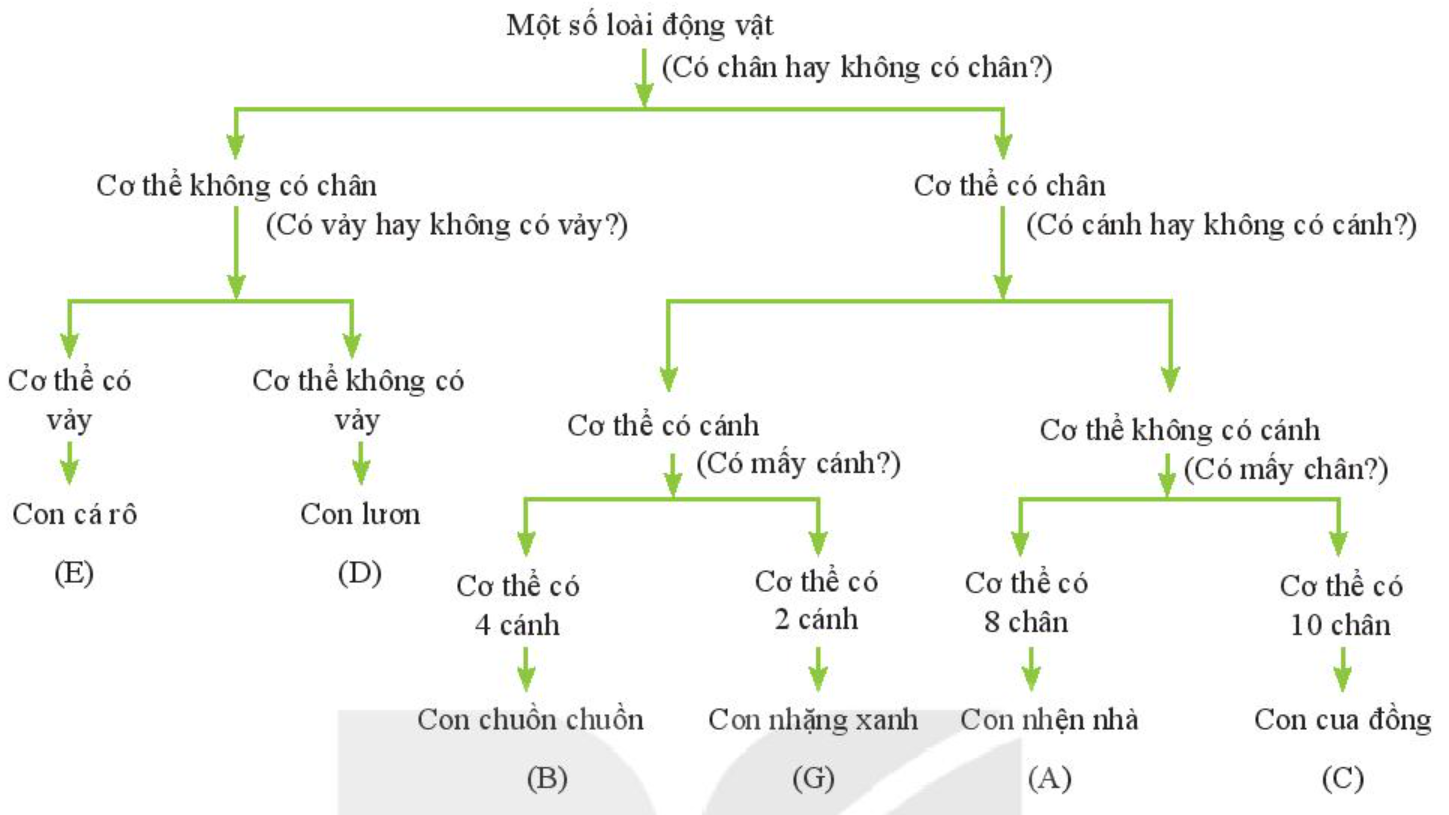 Luyện tập xây dựng khóa lưỡng phân
Đáp án:
1, Có xương sống 			Đi xuống 2
    Không có xương sống 	               Cào cào (B)
2, Sống dưới nước		Cá mập (C)
    Sống trên cạn			Đi xuống 3
3, Biết bay				Chim (A)
    Không biết bay			Đi xuống 4
4, Sống dưới đất			Rùa (E)
    Sống trên cây			Khỉ (D)
Luyện tập
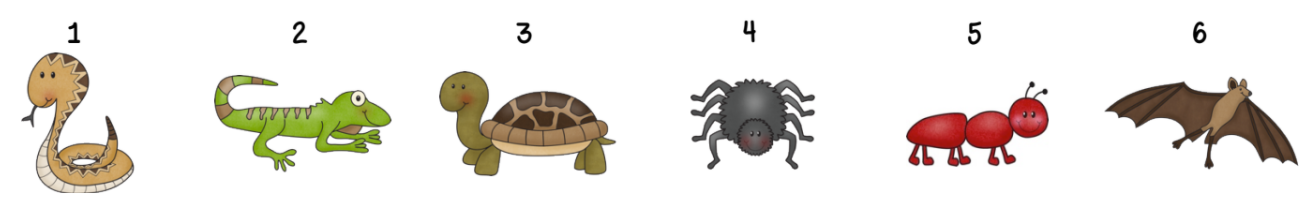